TEHETSÉGGONDOZÁS 
AZ IRINYI JÁNOS REFORMÁTUS OKTATÁSI KÖZPONT 
TOMPA MIHÁLY ÁLTALÁNOS ISKOLÁJÁBAN
Magyar Tehetséggondozó Társaság 
30. Országos Konferenciája 
2019. szept. 20-21.
						Suga Lászlóné 
						tagintézmény-vezető
1
A KEZDETEKTŐL NAPJAINKIG
2011- 2012. Az első tanév

2017. szeptember 
Irinyi János Református Oktatási Központ
Tompa Mihály Általános Iskolája

2019. Szeptember 1.
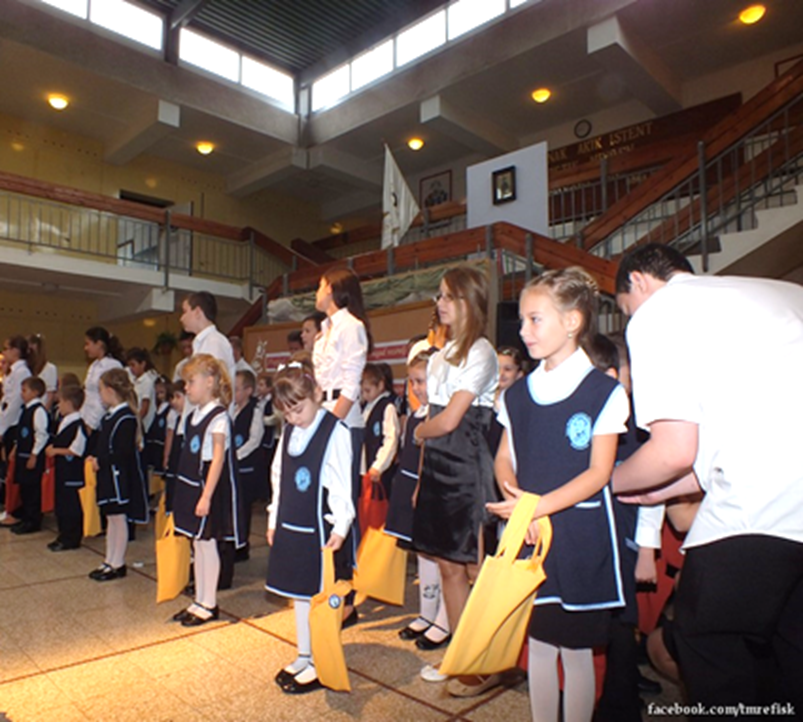 2
TOMPA TEHETSÉGPONT
2016. EURÓPAI TEHETSÉGPONT
 Az Európai Tehetséghálózat tagjaként 
2019. AKKREDITÁLT KIVÁLÓ TEHETSÉGPONT
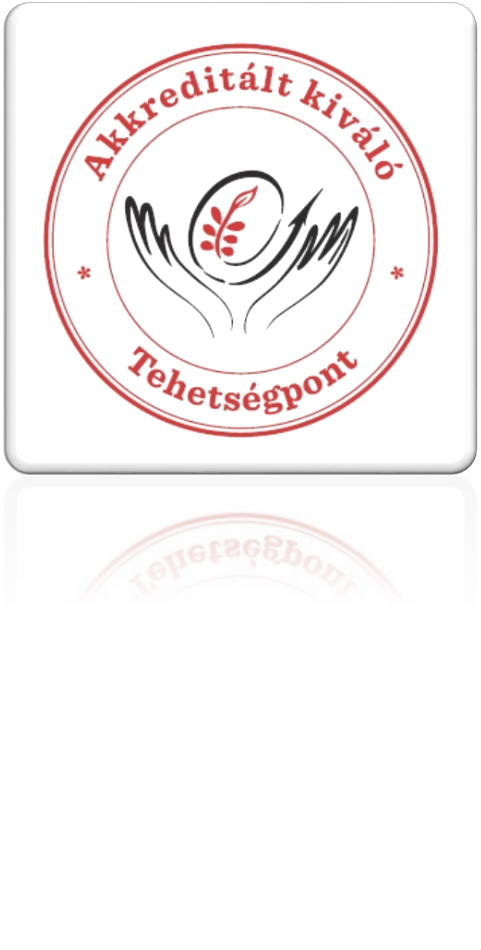 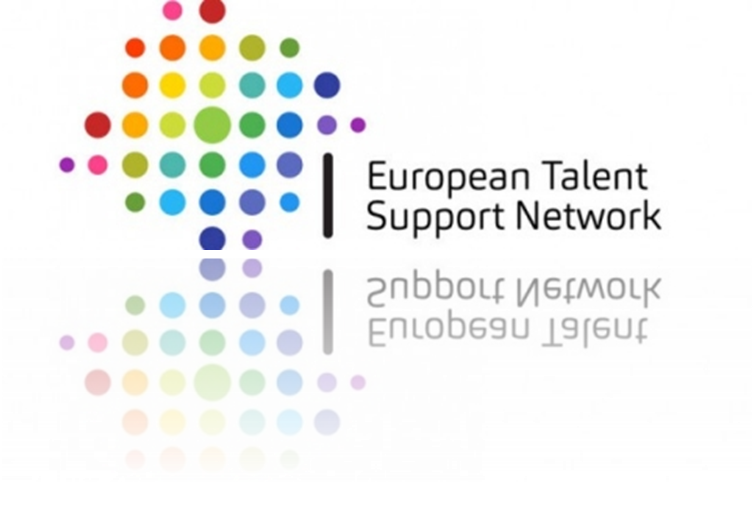 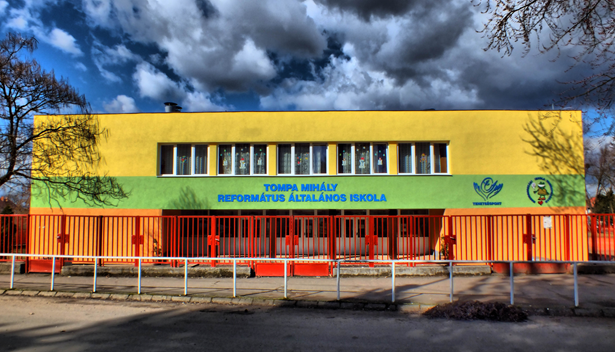 3
TEHETSÉGPONTUNK KÜLDETÉSE
A tanulók egyéni képességeinek, készségeinek, attitűdjének rendszerszerű fejlesztése.
Református Kistérségi Tehetségközpontként –  Kazincbarcika régió intézményeinek segítése.
Közreműködés a tehetségsegítés hálózatának fejlesztésében a Felső-Magyarországi Református Intézmények Tehetségsegítő Tanácsa tagjaként. 
A kapcsolatok erősítése a hazai és a határon túli magyar tehetségpontokkal.
Együttműködés az Európai Tehetségpontokkal .
2019. SZEPTEMBER 21.
4
A KOMPLEX TEHETSÉGFEJLESZTŐ PROGRAM MEGVALÓSULÁSA
Bevezető szakasz (1-2.évfolyam): Az alapkészségek elsajátítása a legfontosabb feladat.
Alapozó szakasz (3-4.évfolyam): A tehetség ígéretek felkutatása. Beválogató szakasz.
Felső tagozat (5-8. évfolyam): A tanórai komplex tehetségfejlesztő program megvalósulásának szakasza.
KOMPLEX DIFFERENCIÁLT KÉPESSÉGFEJLESZTŐ PROGRAM
Differenciált képességfejlesztő csoportok magyar nyelv, irodalom, angol nyelv és matematika tantárgyakból.
 Nem állandó csoportok.
A gazdagítás tanórai megvalósítása.
Egyénre szabott fejlesztés.
Nagy hangsúlyt fektetünk a gondolkodás és a kreativitás fejlesztésére.
6
BEVÁLOGATÁS A PROGRAMBA
1.Objektív információgyűjtés 
2. Szubjektív információgyűjtés 
3. Pszichológiai mérés
       			 - figyelem
       			 - emlékezet
     		         - gondolkodás
        Dr. Balogh László professzor
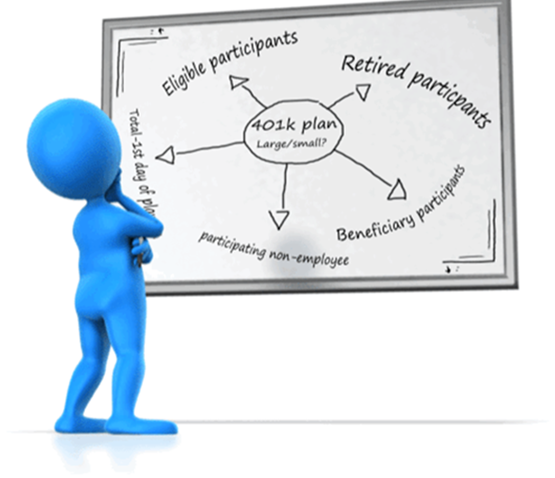 7
VERSENYEK SZERVEZÉSE
„ÖTLETELŐ-ÖTLET ELŐ!”
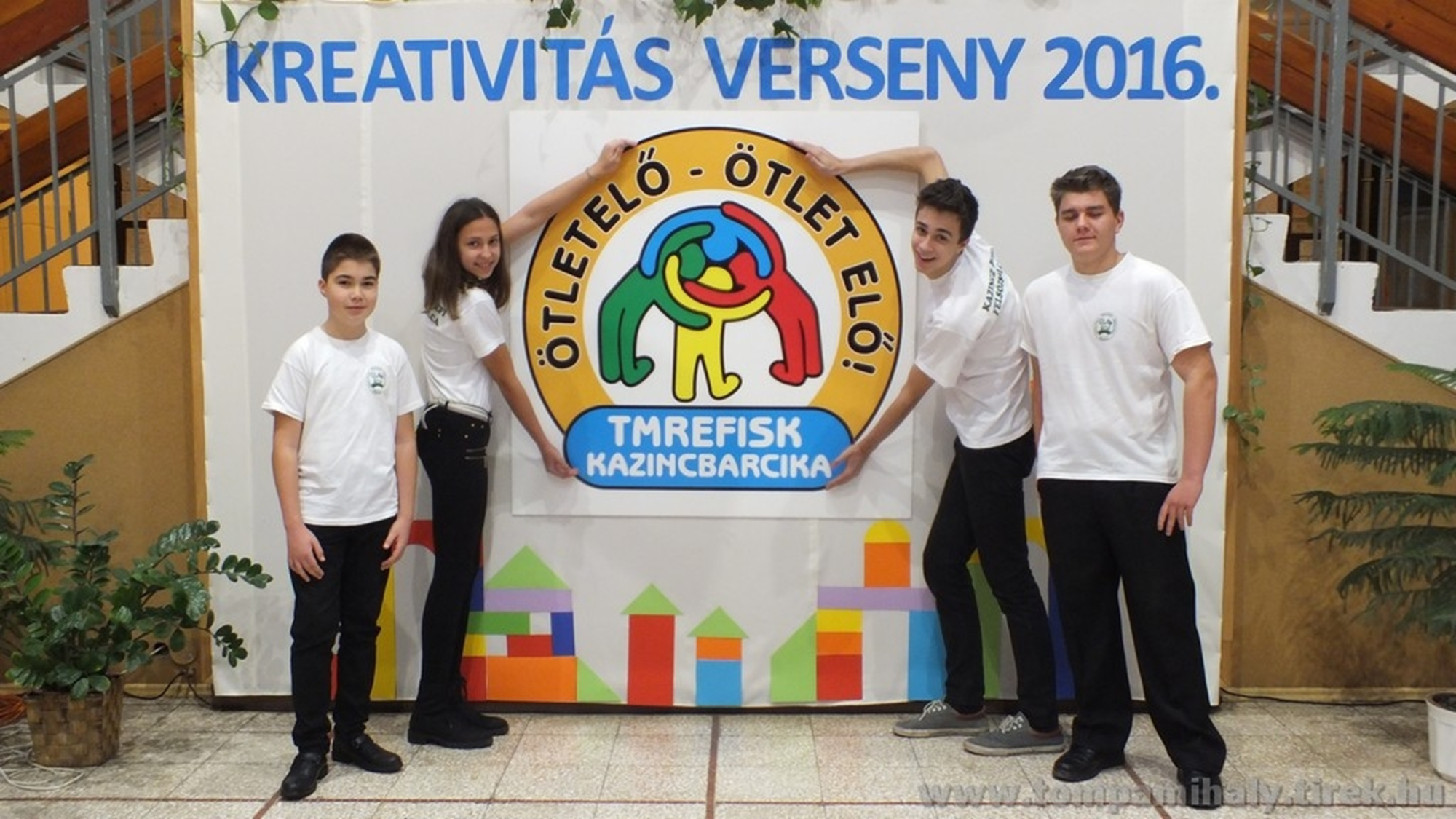 8
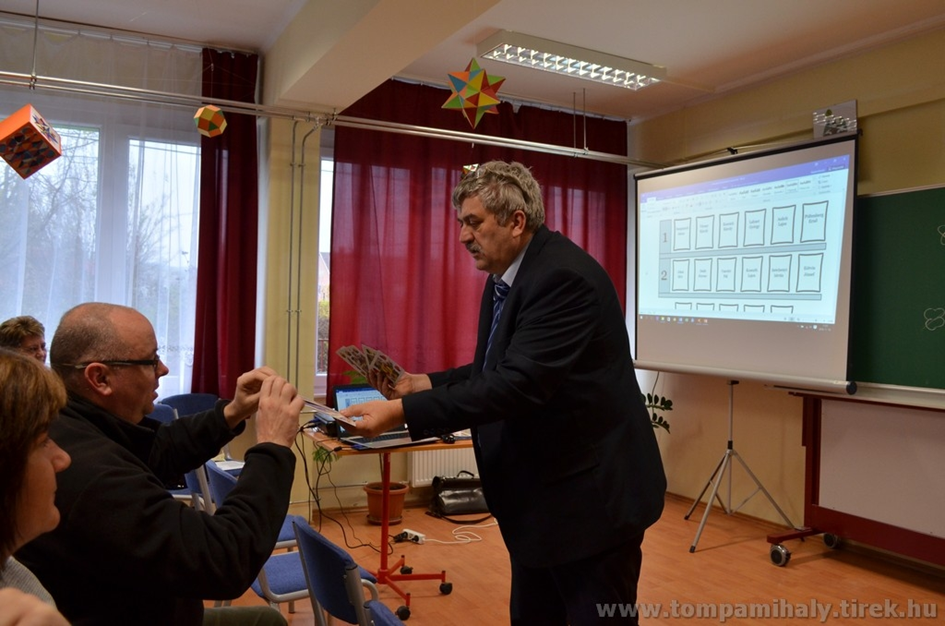 Előadás a pedagógusoknak
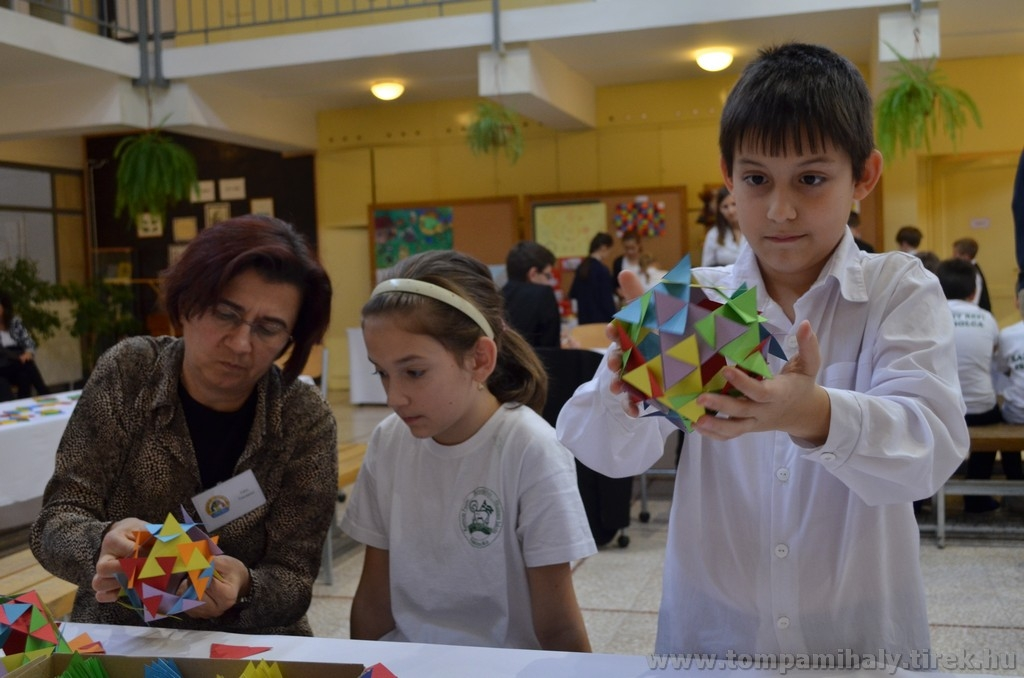 Közös játék a verseny végén
9
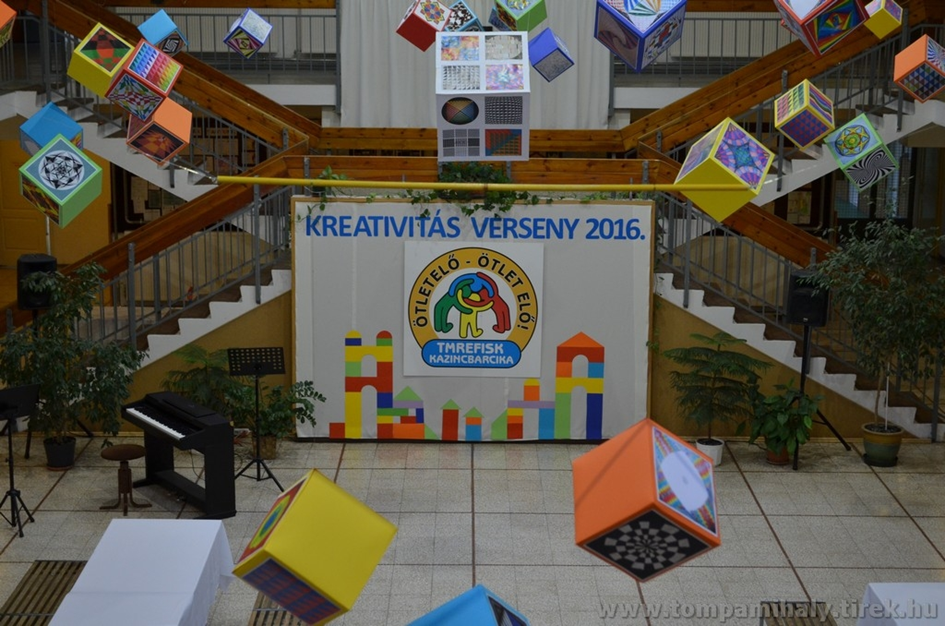 10
BIBLIAISMERETI ÉS ZSOLTÁRÉNEKLŐ VERSENY
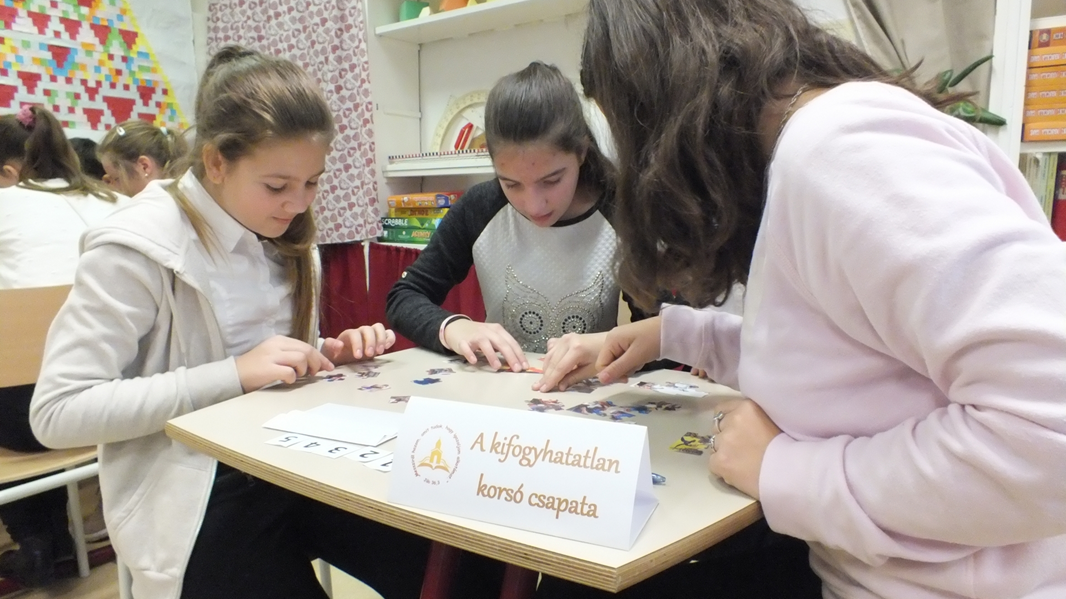 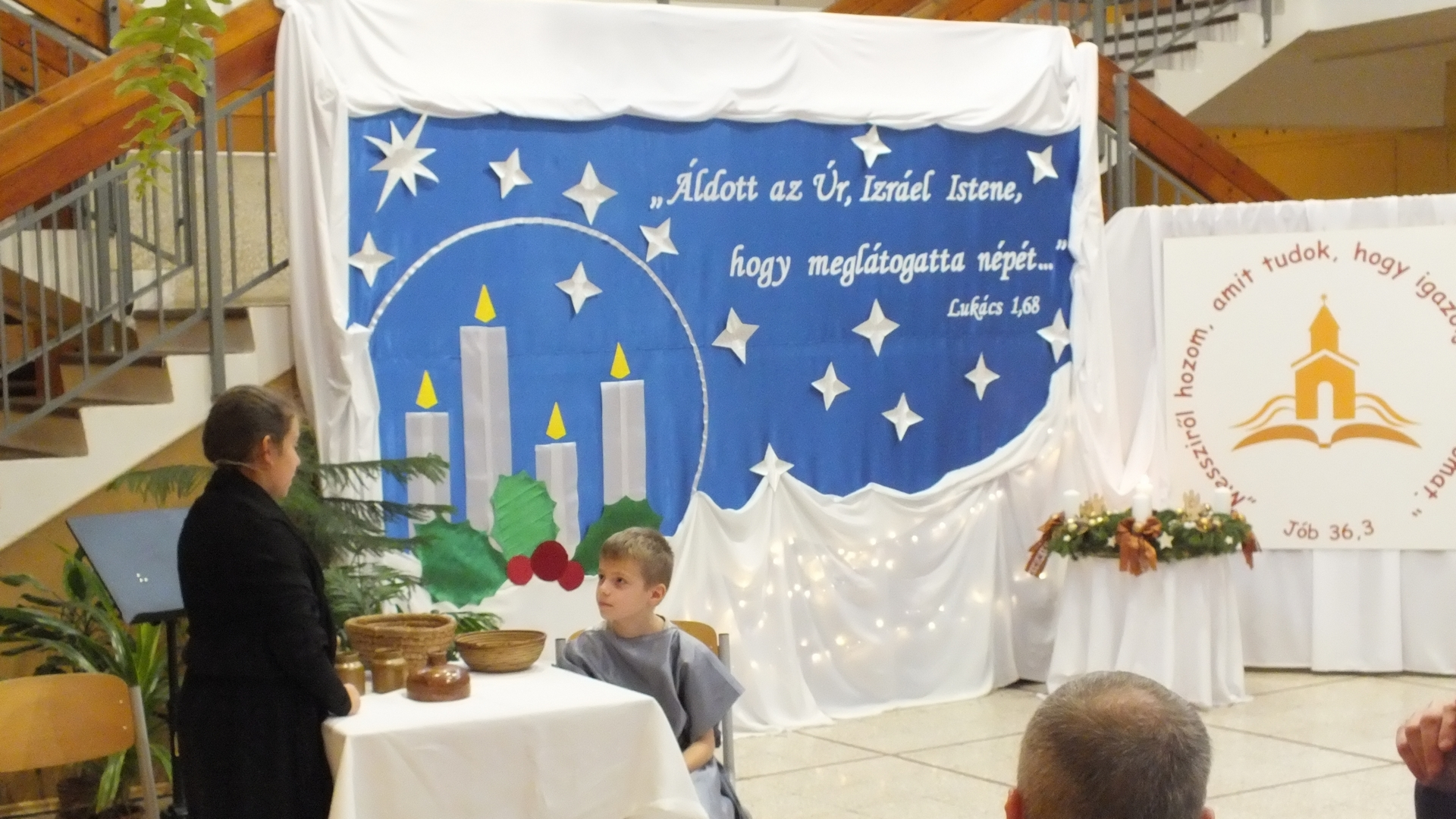 11
TEHETSÉGNAP
TEHETSÉGES TANULÓK BEMUTATKOZÁSA
MATEMATIKA VETÉLKEDŐ
TÁNCHÁZ
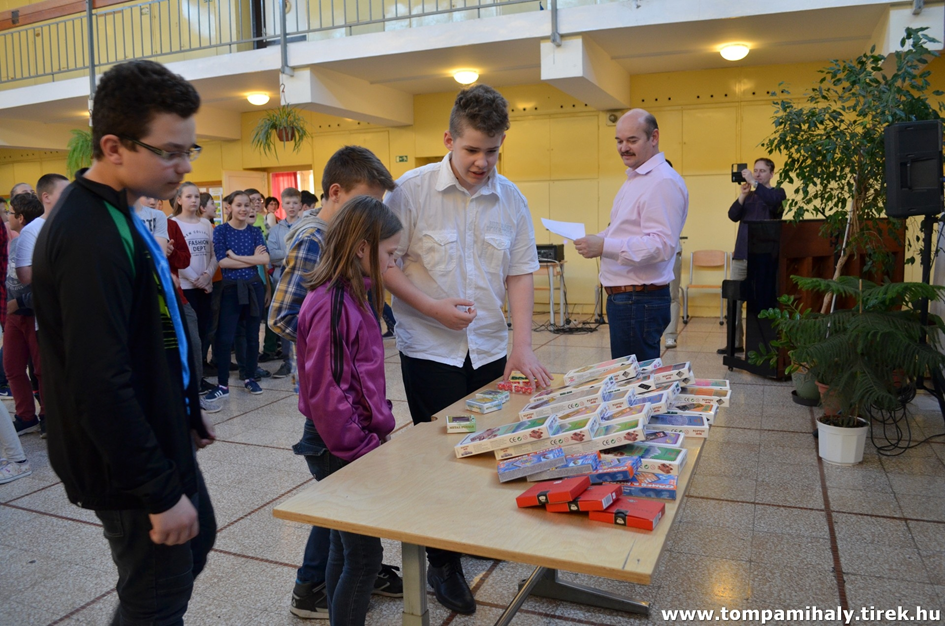 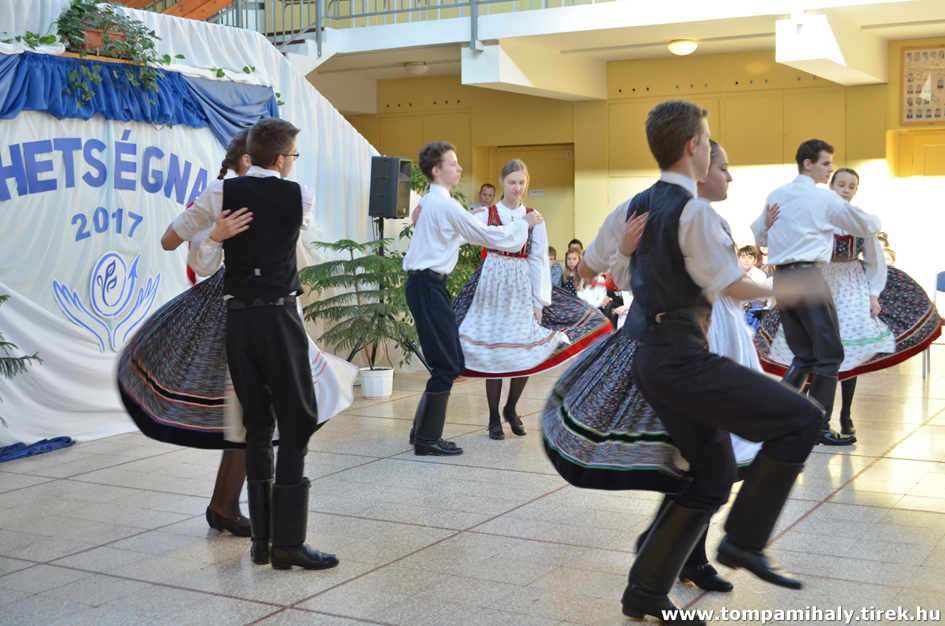 12
ECHA - Diplomások Műhelye Kelet-magyarországi Tehetségfejlesztő Konferencia
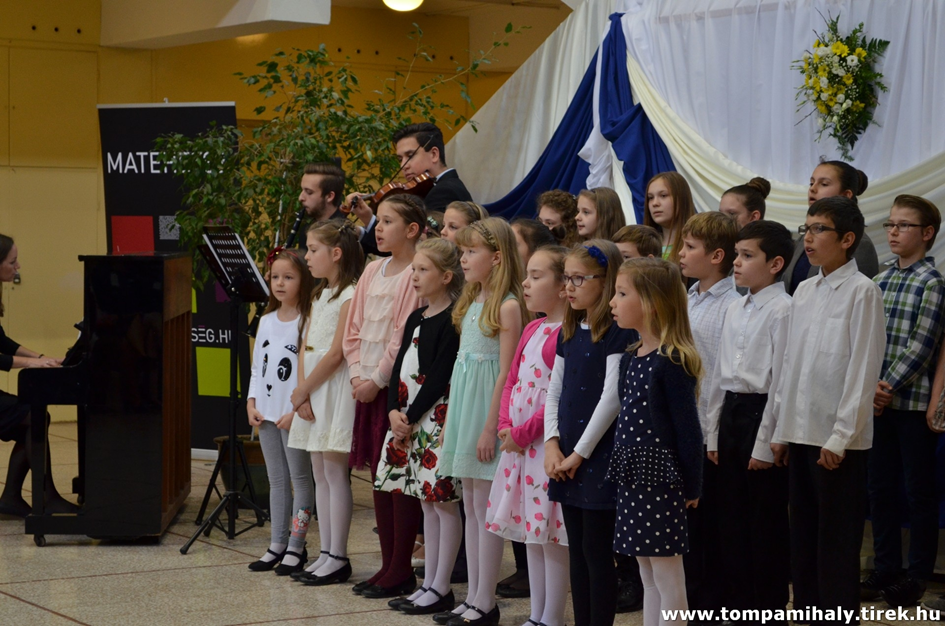 13
A jó gyakorlatok bemutatkozása
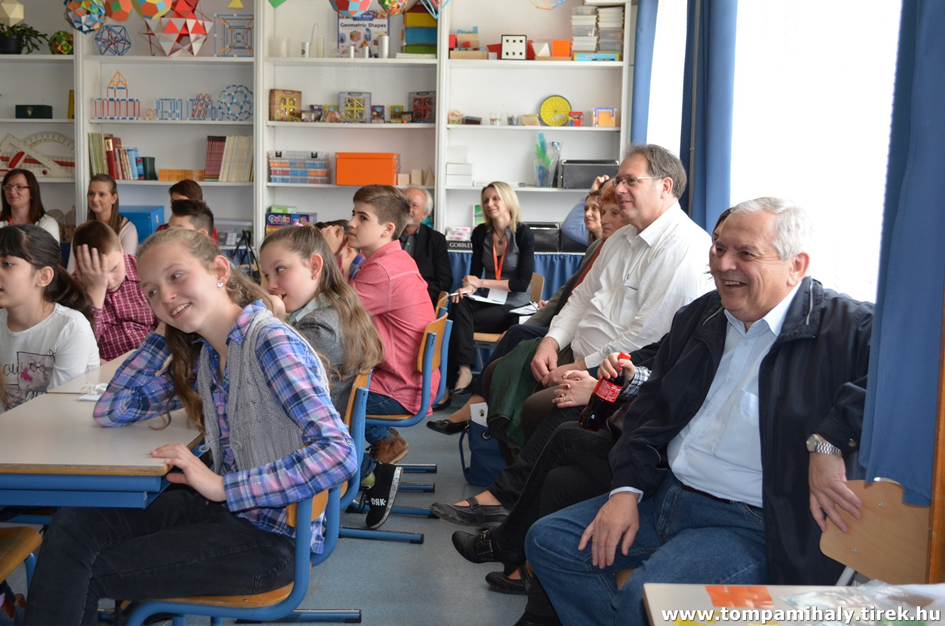 14
A jó gyakorlatok bemutatkozása
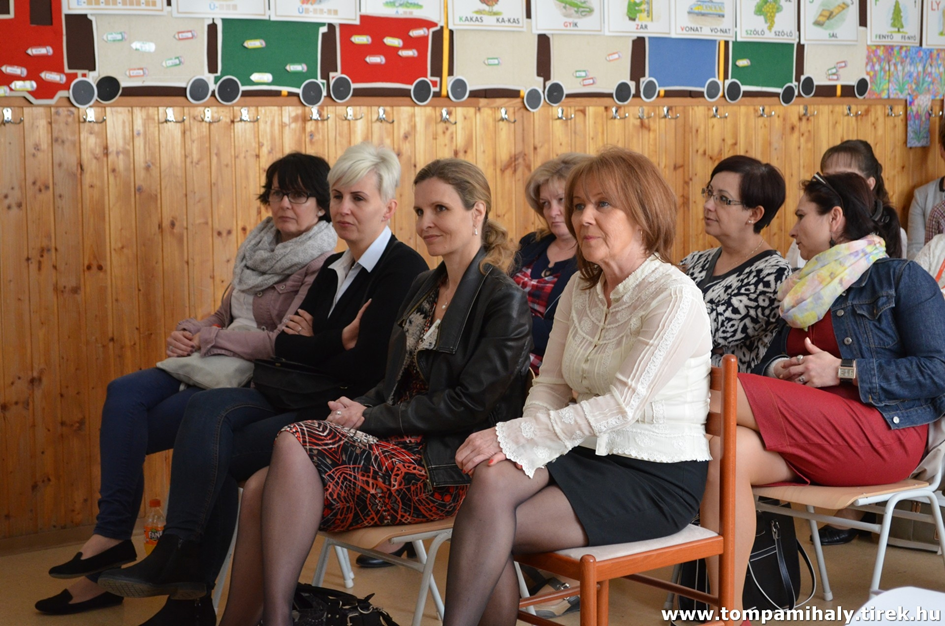 .
15
TEHETSÉGGONDOZÓ PÁLYÁZATOK
Gazdagító programpárok
NTP-KKI-16 Játékműhely
NTP-MTTD-17 Játékos Matematika
Csoportos tehetségsegítő tevékenységek támogatása II.
„ÉLMÉNY A TANULÁS” EFOP-3.3.7-17 Informális és nem formális tanulási lehetőségek kialakítása a köznevelési intézményekben
NTP "Mikrobik"! Kalandra fel, itt a MICRO:BIT! - Játékos programozás és kódolás.
16
„Élmény a tanulás”program
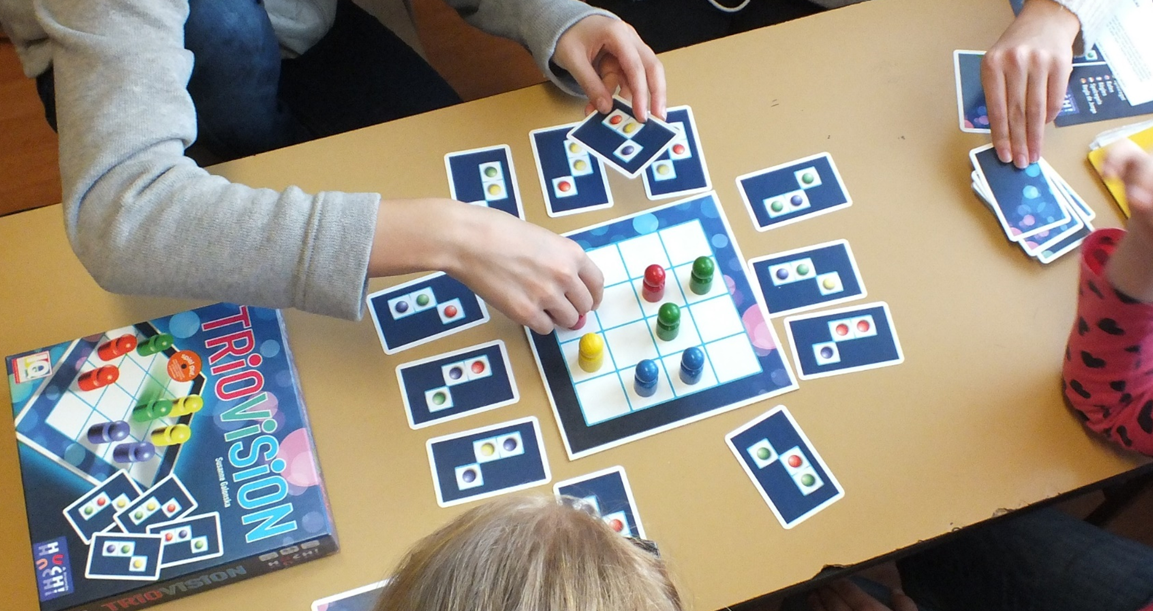 17
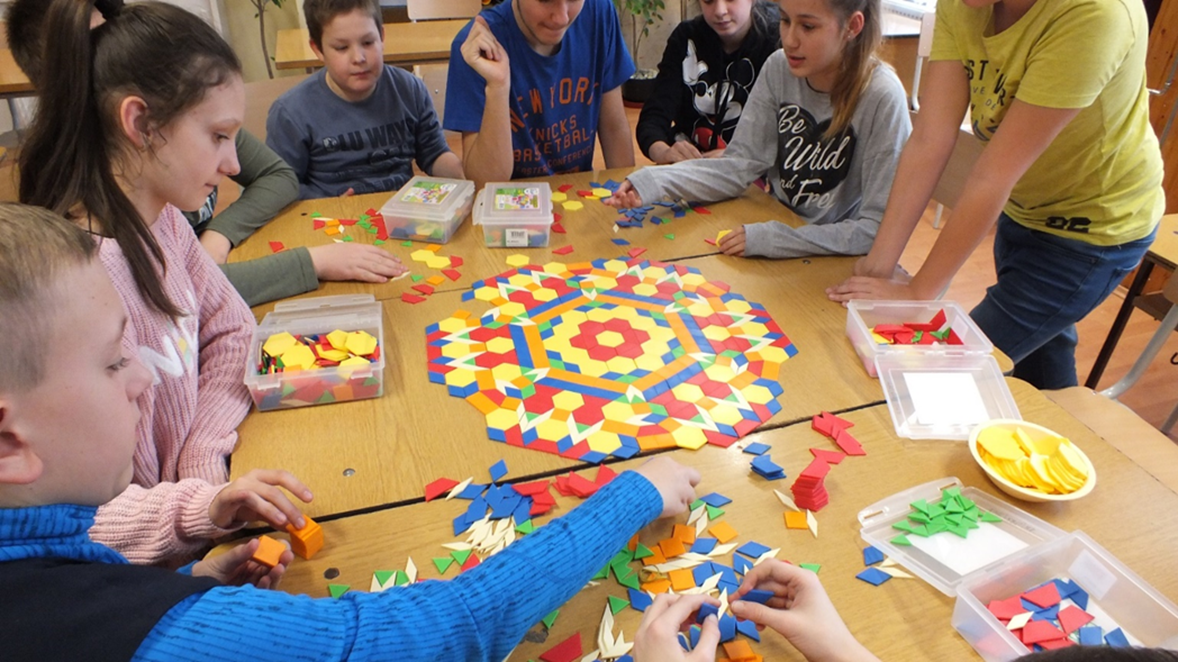 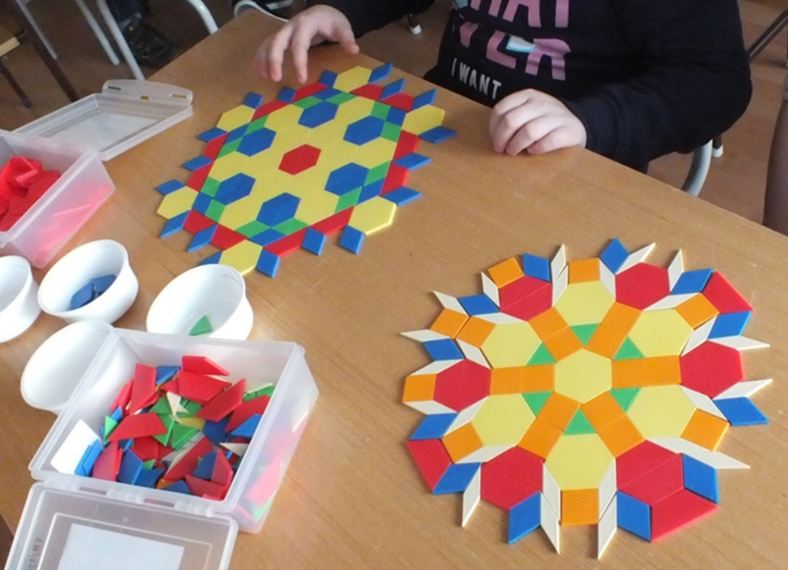 Játék geometriai lapokkal
18
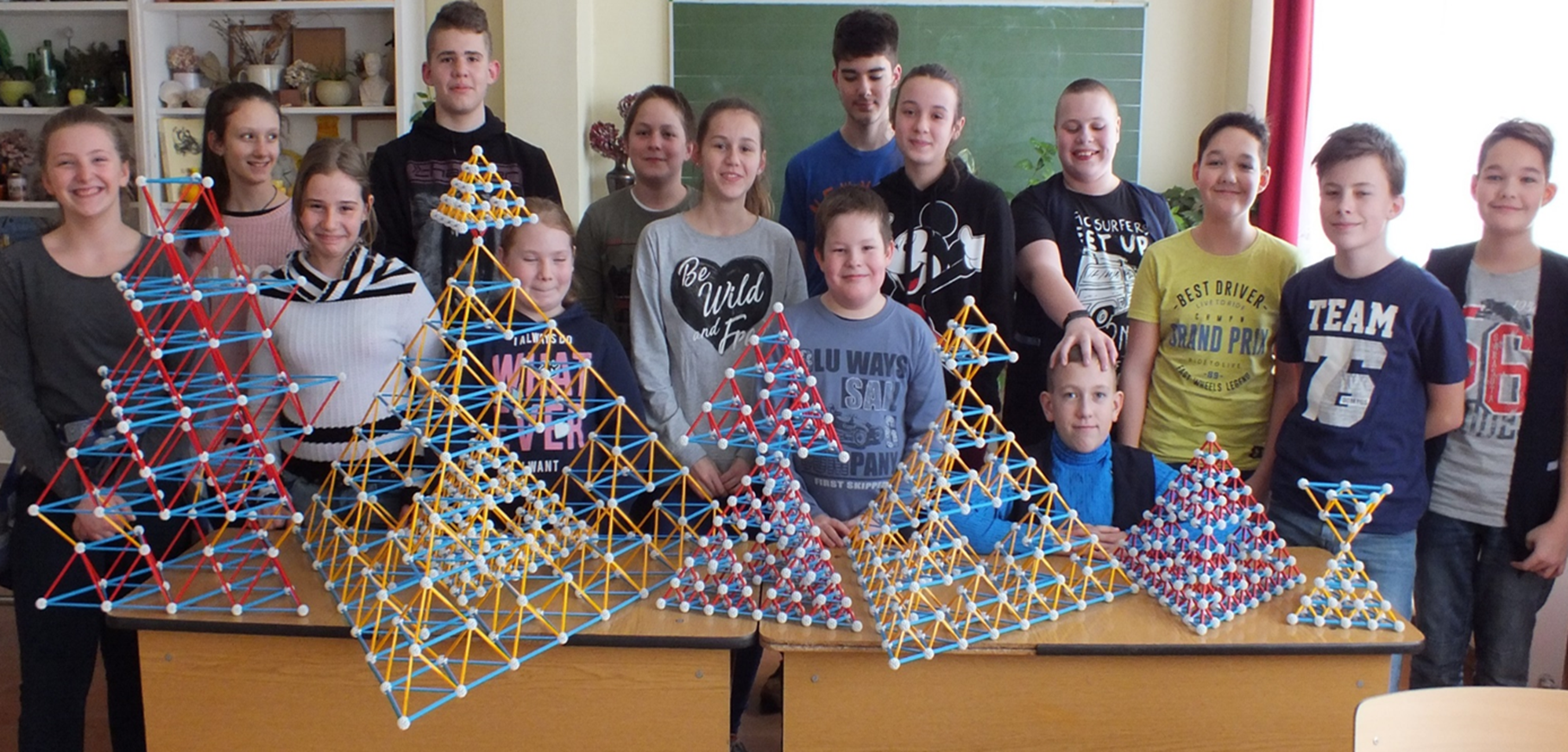 19
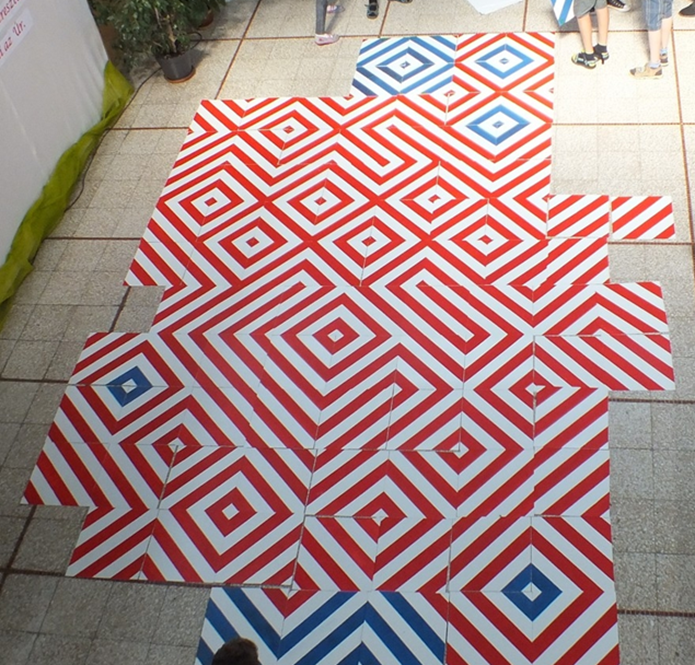 Labirintus készítése 
a gyerekek által készített lapokból
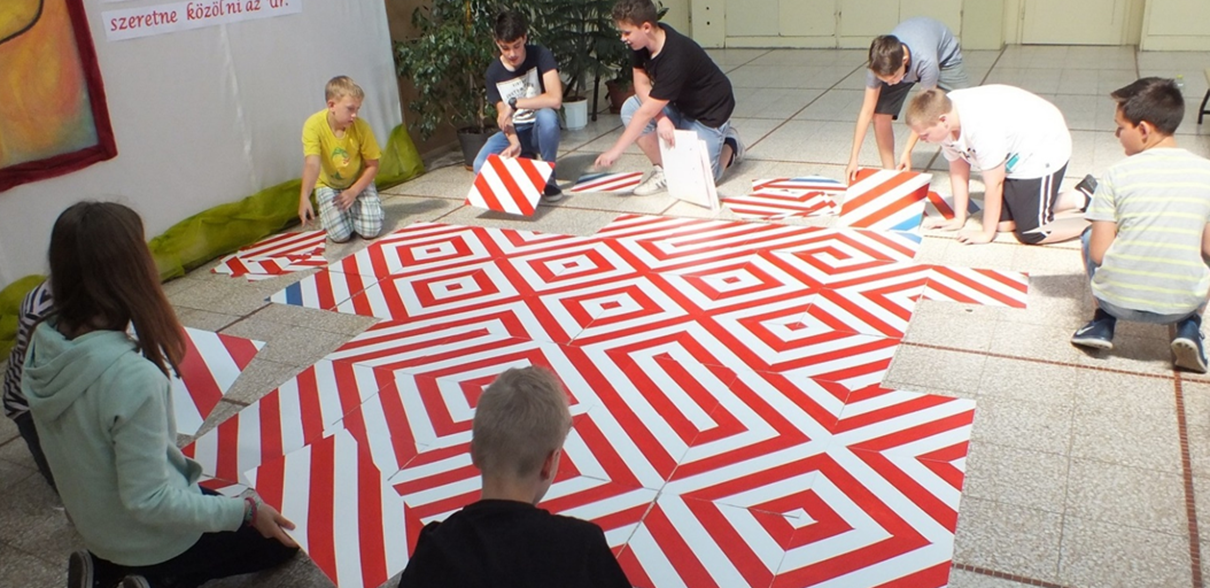 20
A PROGRAM HATÉKONYSÁGVIZSGÁLATA
A tehetséggondozó műhelyek pedagógusai

Pszichológiai háttértényezők fejlődésének vizsgálata:
		   Dr. Balogh László professzor

eDia mérések: együttműködés a  Szegedi Tudományegyetem Oktatáselméleti Kutatócsoportja  „Diagnosztikus mérések fejlesztése” című felmérés-sorozatában
21
VERSENYEREDMÉNYEK
22
KÖSZÖNET
Pedagógusainknak, akik elkötelezettek, motiváltak és kreatívak
Dr. Balogh László professzor úrnak önzetlen, kitaró, támogató munkájáért
A szakembereknek, akik hatékonyan mentorálják tehetségprogramunkat
A MTT  a MATEHETSZ és a NTP pályázati lehetőségeiért
„ 
„Ha fölgyújtjuk a gyermekben
a veleszületett szikrát, 
azzal mindig olyan magaslatok felé nyitunk utat, amilyenekről álmodni sem mertünk volna. ”

							Kristine Barnett
24